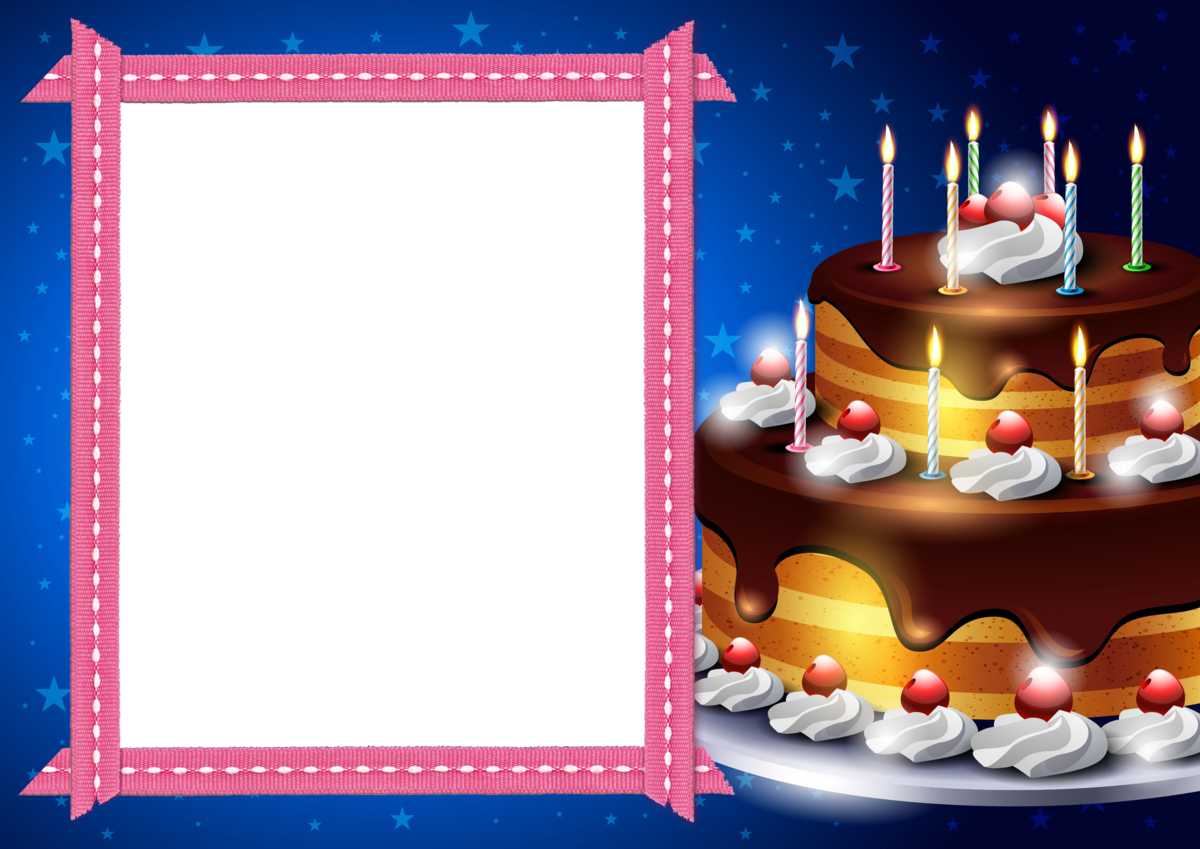 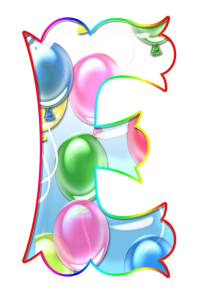 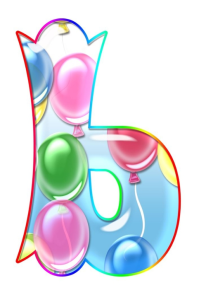 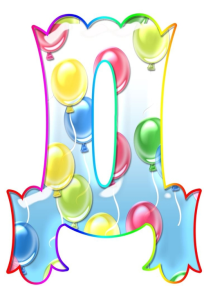 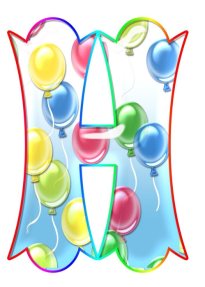 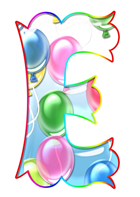 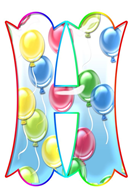 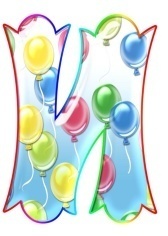 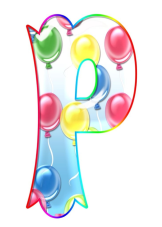 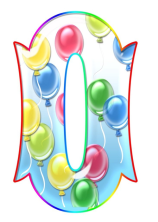 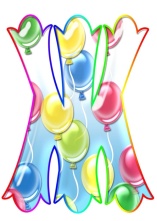 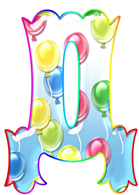 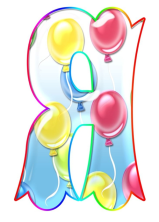 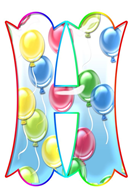 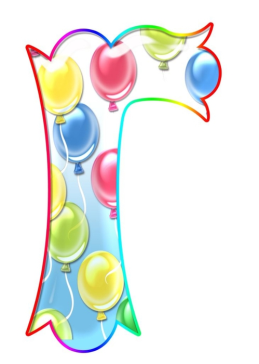 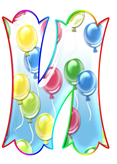 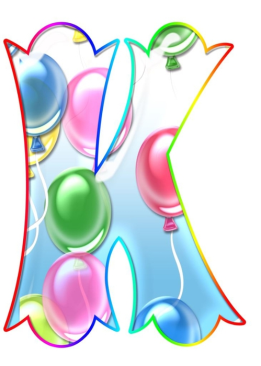 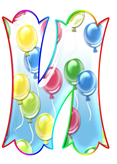 Книги-юбиляры 
2020 года
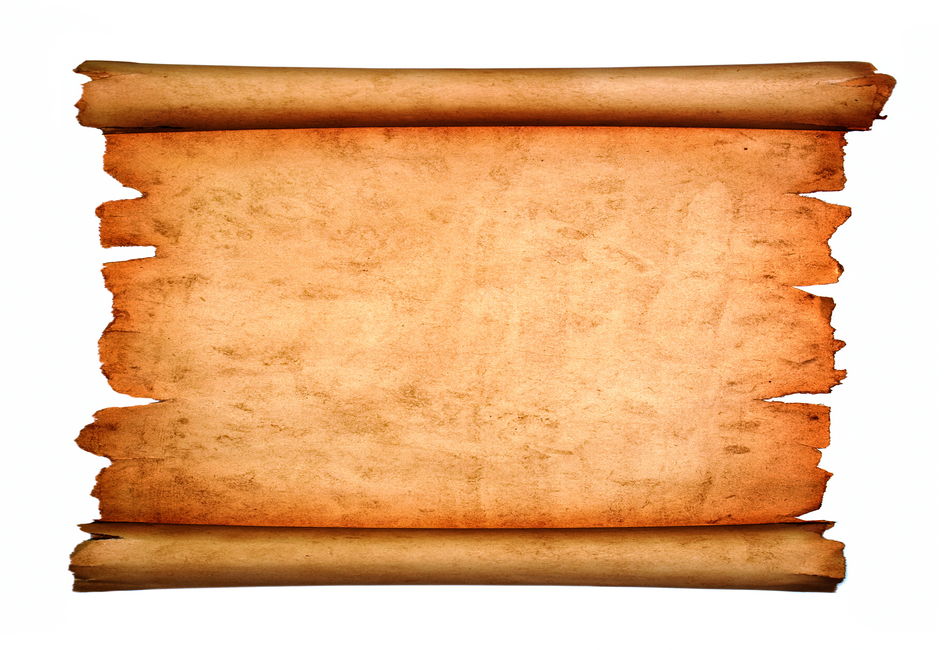 Шоколадный запах старых книг —Желтоватой, выцветшей бумаги,Он мне в душу с мудростью проник,С романтизмом рыцарской отваги,
С ароматом пряным дальних стран,С воздухом солёных океанов…Захожу в литературный храмИ вдыхаю книжный запах пьяный…
 Андрей Коробейников
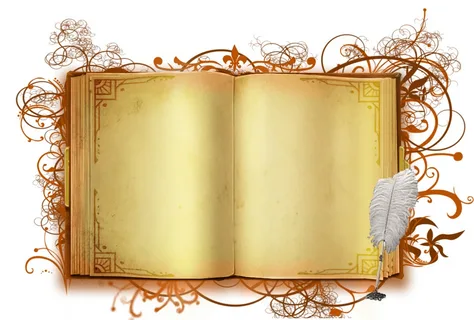 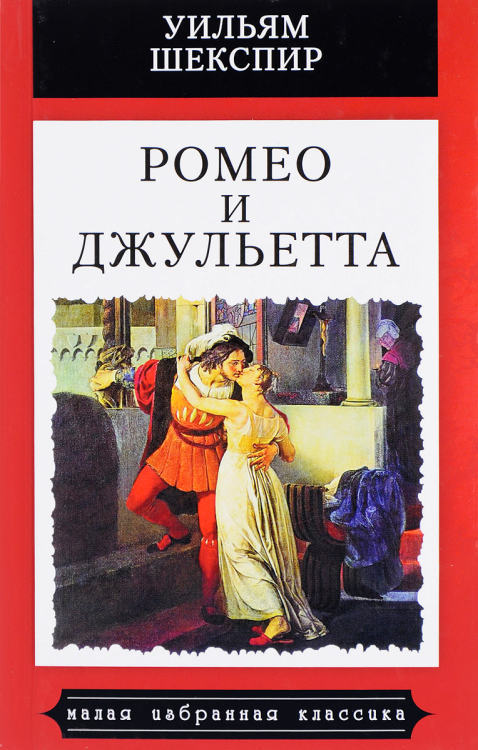 425 лет со времени публикации трагедии «Ромео и Джульетта» 
У. Шекспира  
 (1595)
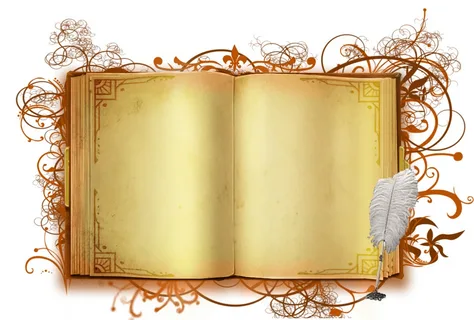 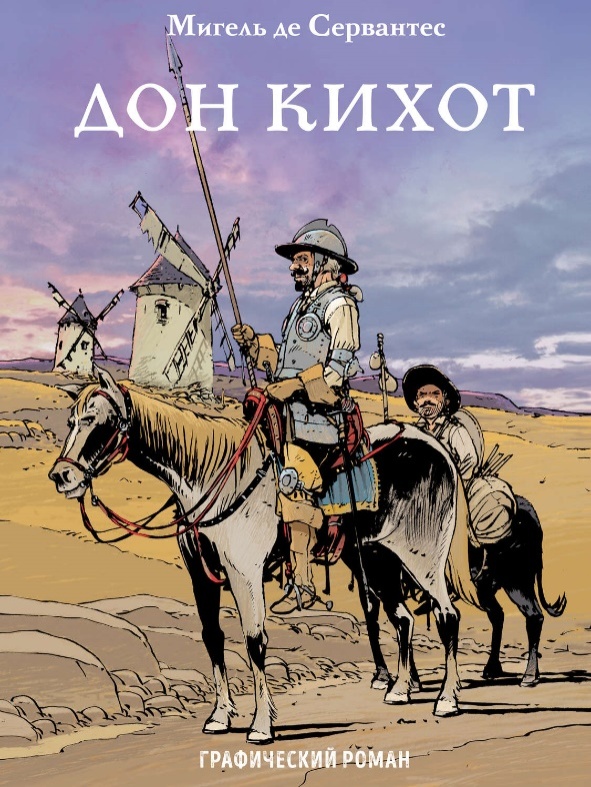 405 лет со времени публикации романа «Хитроумный идальго Дон Кихот Ламанческий» 
М. Сервантеса 
(1615) (1615 – окончательная редакция)
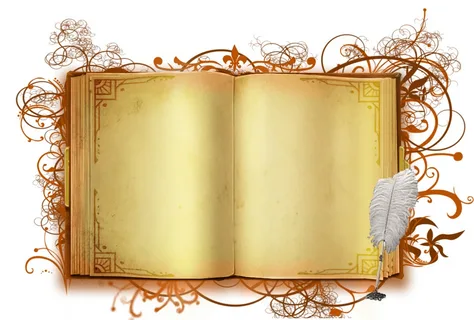 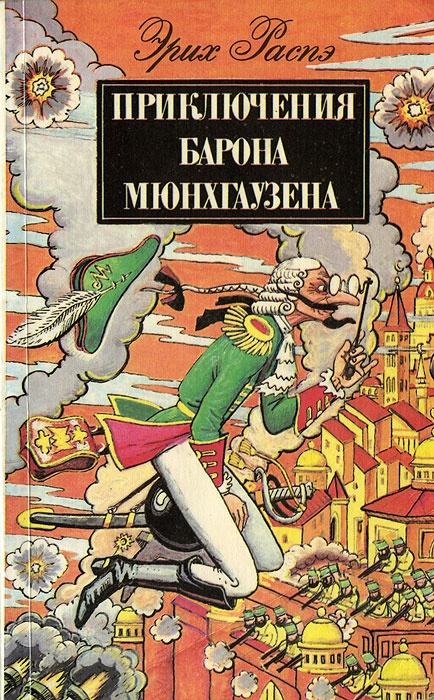 235 лет со времени публикации книги «Приключения барона Мюнхгаузена» 
Э. Распэ 
(1785)
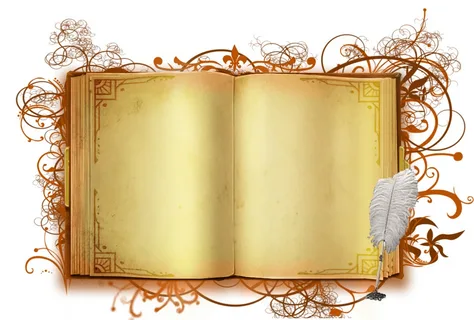 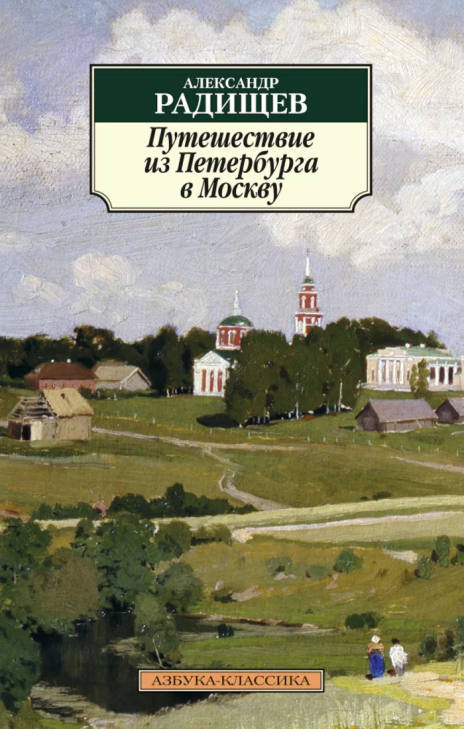 230 лет со времени выхода в свет книги «Путешествие из Петербурга в Москву» 
А. Н. Радищева (1790)
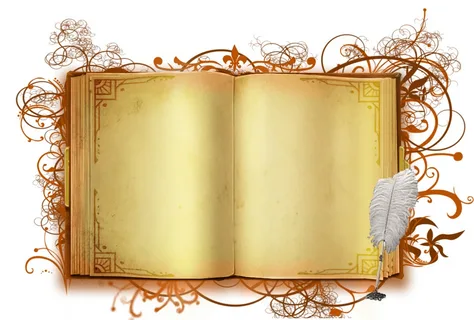 220 лет со времени публикации «Слово о полку Игореве» -  памятника древнерусской литературы XIIв.  (впервые опубликован в 1800 г.)
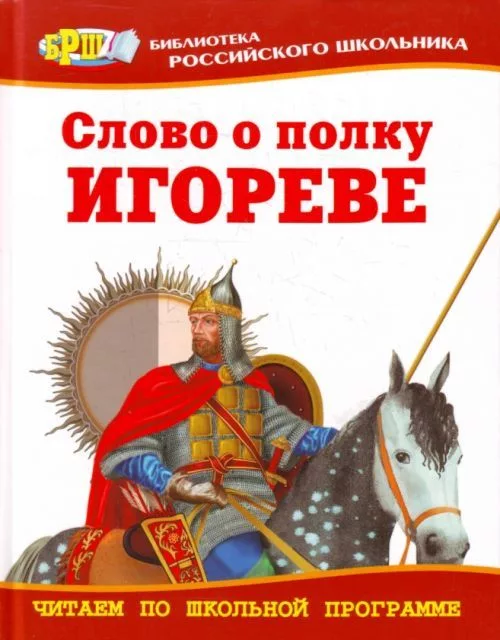 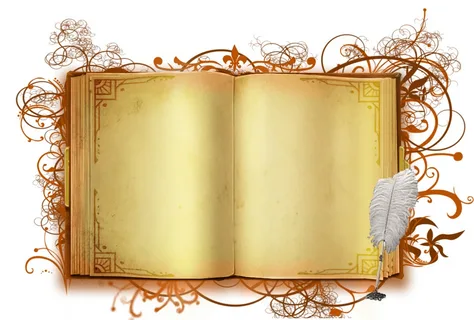 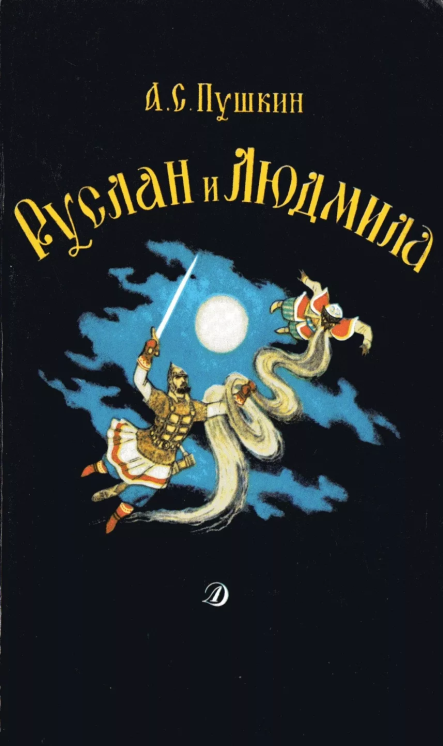 200 лет со времени публикации поэмы «Руслан и Людмила» 
А. С. Пушкина 
(1820)
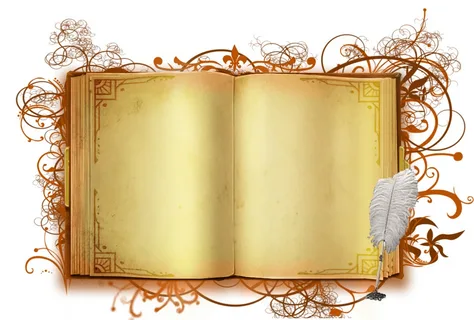 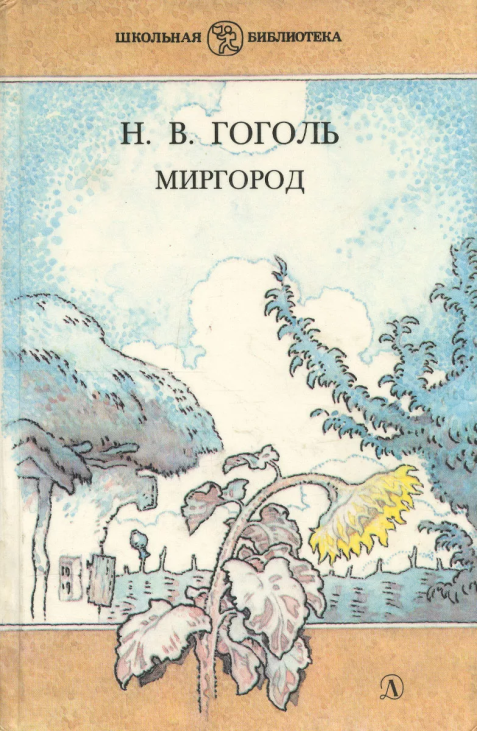 185 лет  со времени публикации сборника «Миргород» 
Н. В. Гоголя 
(«Тарас Бульба», «Вий» и др., 
1835)
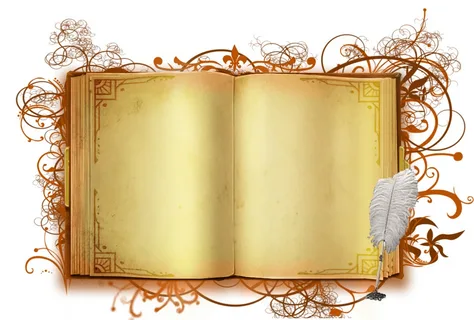 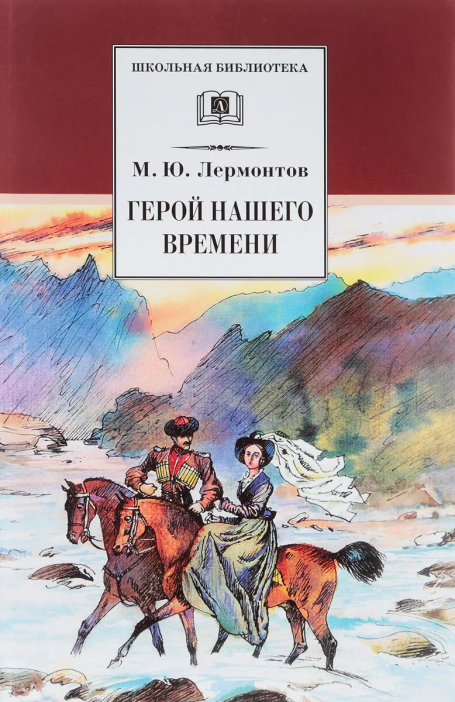 180 лет со времени издания романа 
«Герой нашего времени» 
М. Ю. Лермонтова (1840)
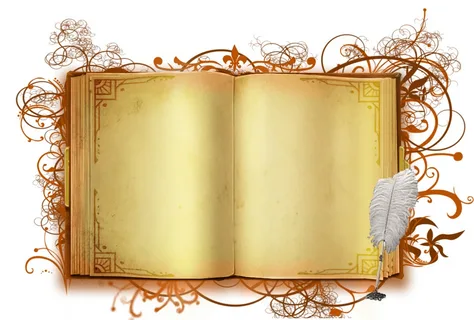 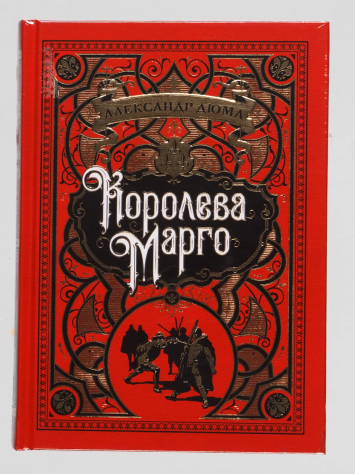 175 лет со времени издания романов «Двадцать лет спустя», «Королева Марго»
А. Дюма-отца (1845)
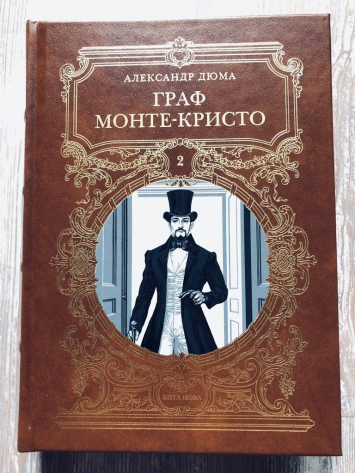 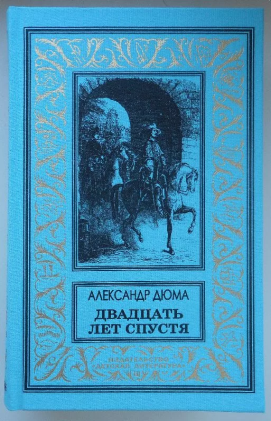 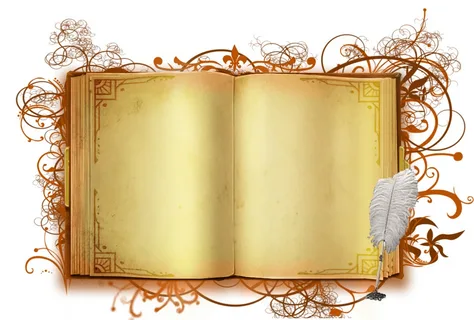 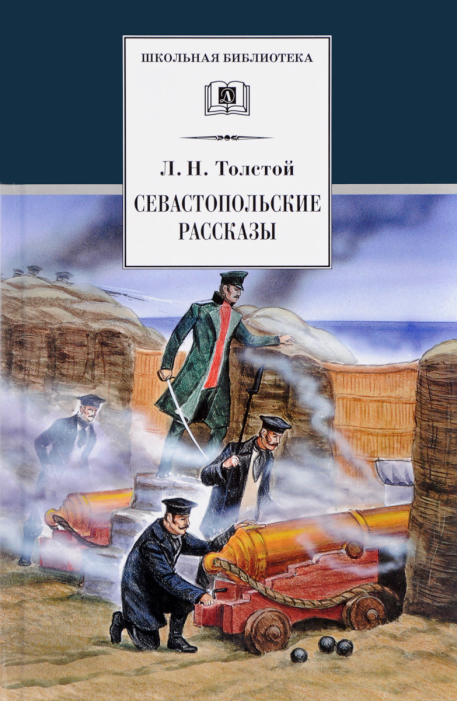 165 лет – со времени 
издания цикла рассказов «Севастопольские рассказы» 
Л. Н. Толстого (1855)
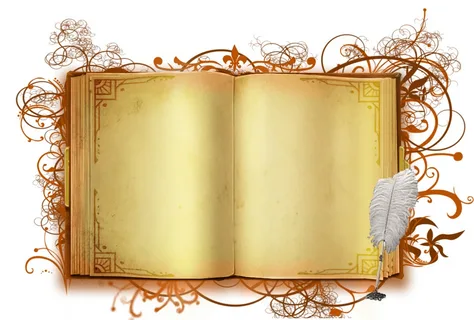 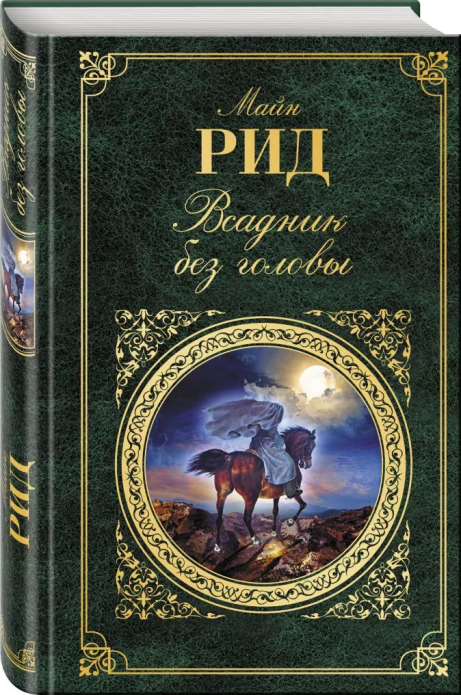 160 лет со времени публикации романа «Всадник без головы» 
М. Рида 
(1860)
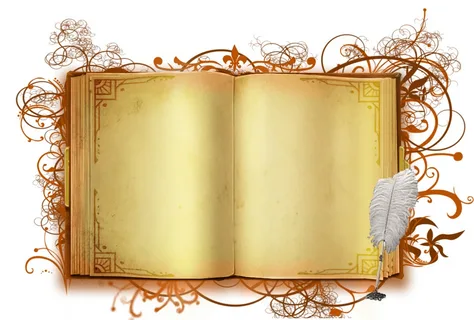 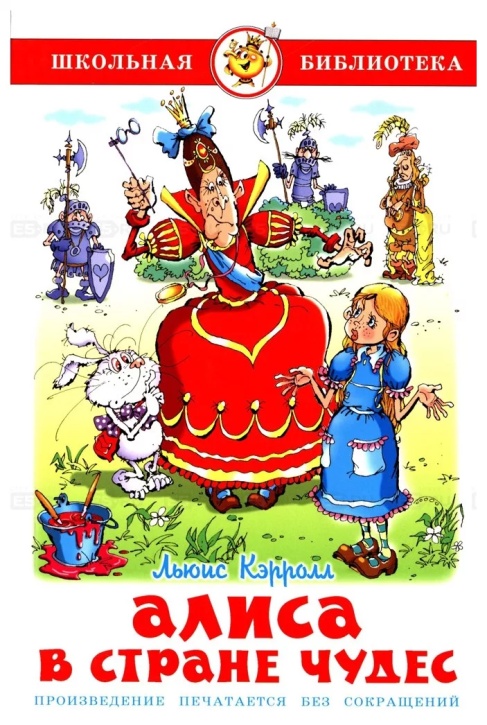 155 лет со времени издания сказки
 «Алиса в стране чудес» 
Л. Кэрролла (1865)
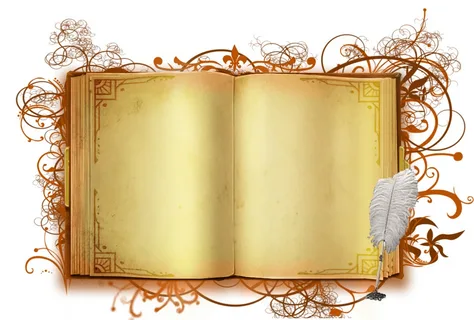 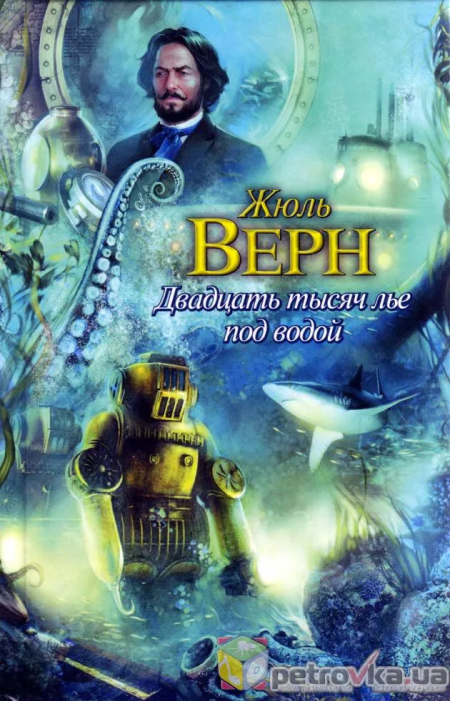 150 лет со времени издания романа 
«20 000 лье 
под водой» 
Ж. Верна 
(1870)
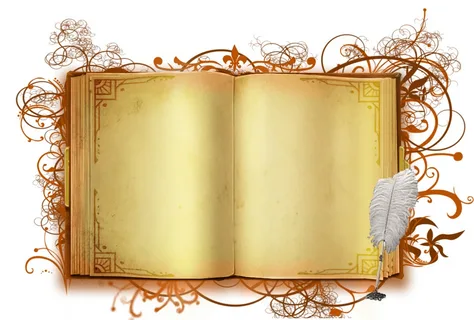 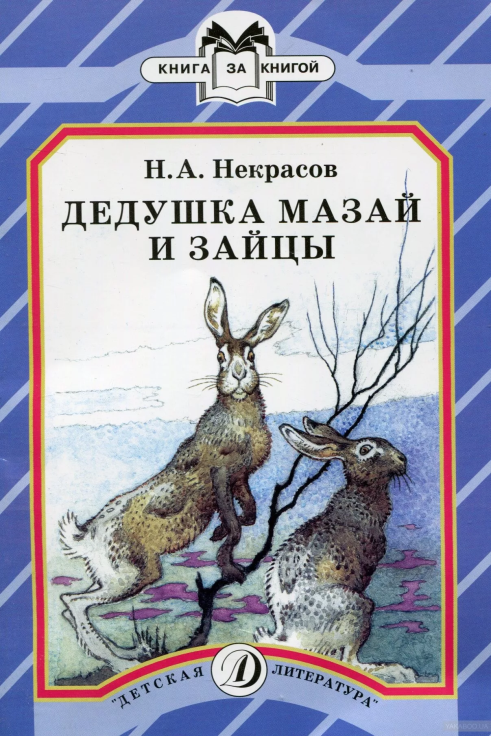 150 лет со времени издания 
«Дедушка Мазай и зайцы» 
Н. А. Некрасова (1870)
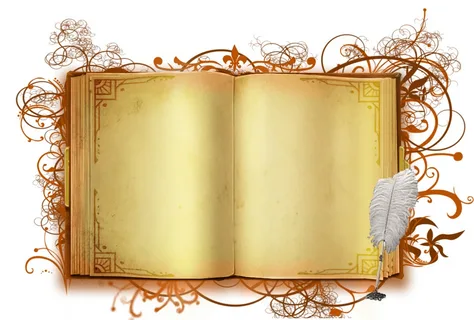 150 лет со времени издания сатирического романа  
«История одного города» 
М. Е. Салтыкова-Щедрина 
(1870)
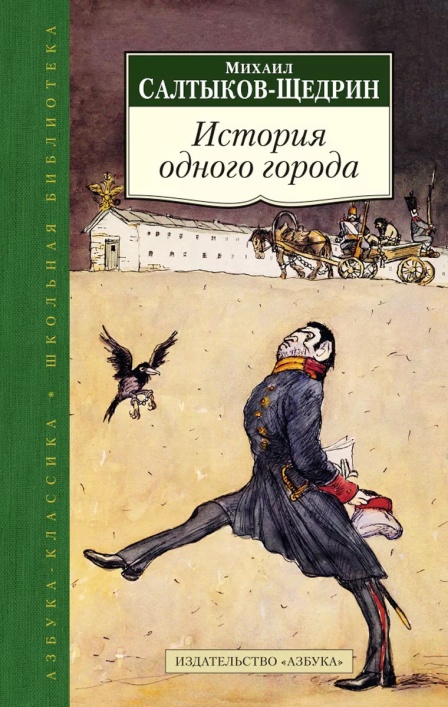 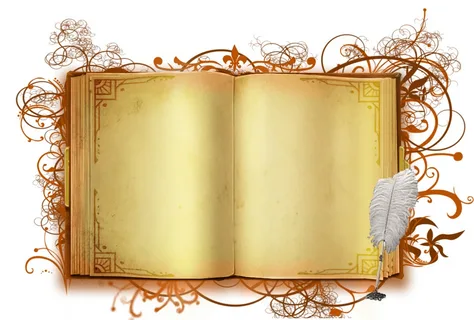 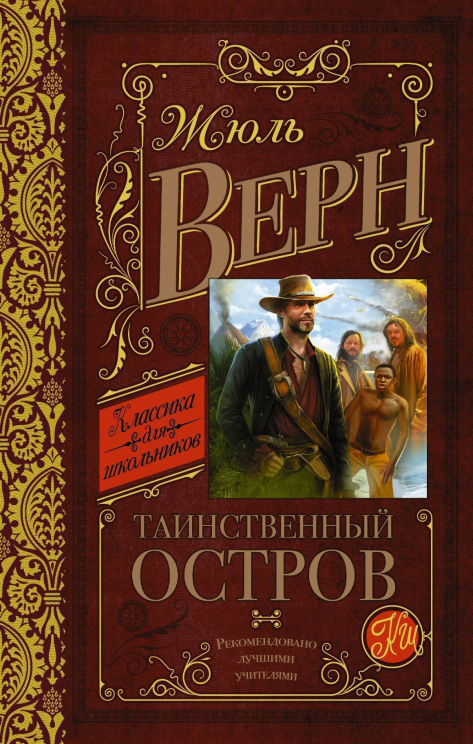 145 лет со времени публикации романа «Таинственный остров» 
Ж. Верна 
(1875)
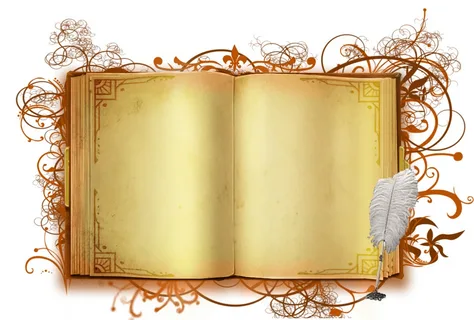 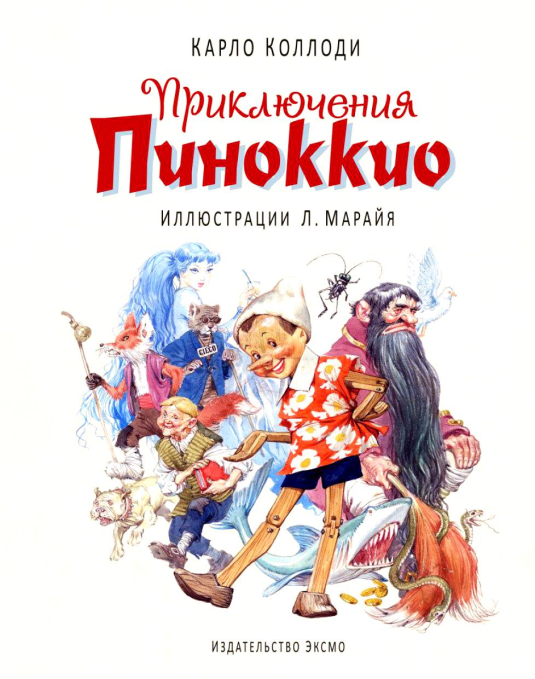 140 лет  со времени издания сказки «Приключения Пиноккио» 
К. Коллоди 
(1880)
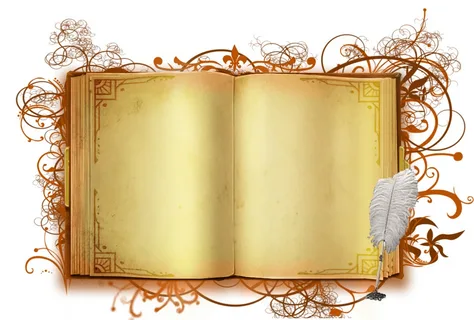 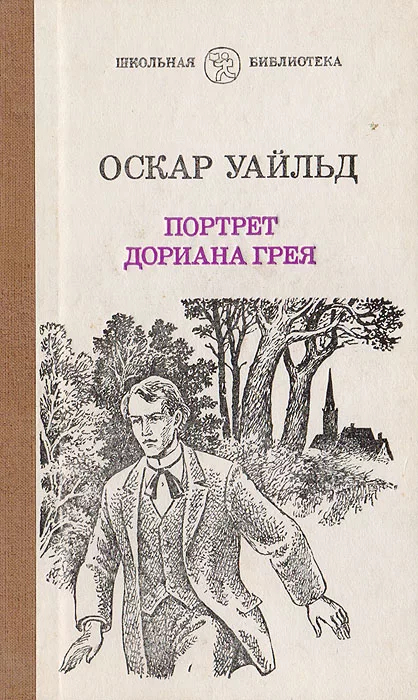 130 лет со времени публикации романа 
«Портрет Дориана Грея» 
О. Уайльда 
(1890)
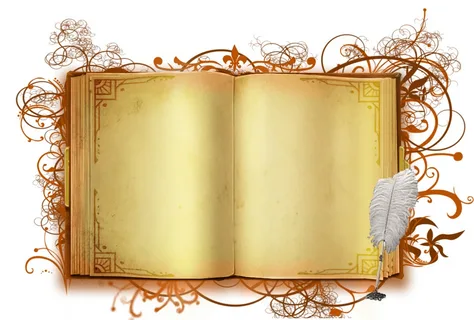 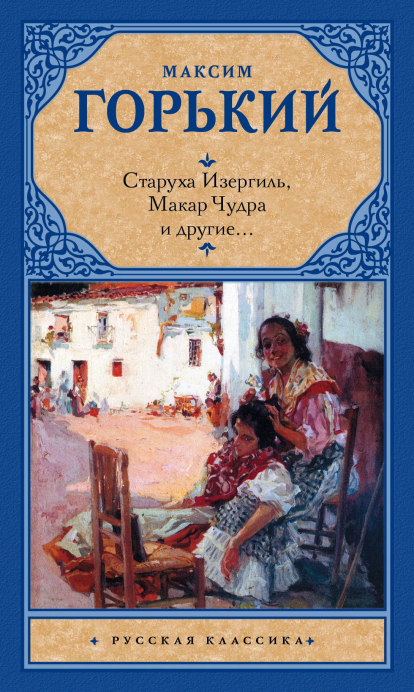 125 лет назад вышла в свет притча «Старуха Изергиль»
 М. Горького 
(1895)
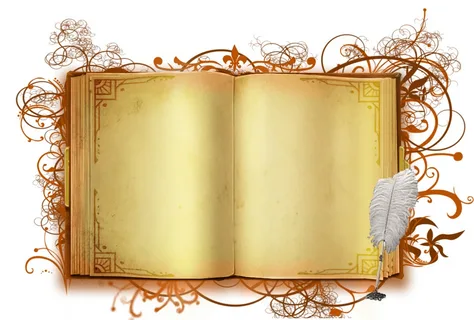 115 лет со времени публикации повести «Смелая жизнь» 
Л. И. Чарской (Воронова, Чурилова) 
о первой женщине офицере Русской армии 
Н. А. Дуровой 
(1905)
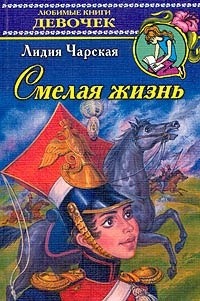 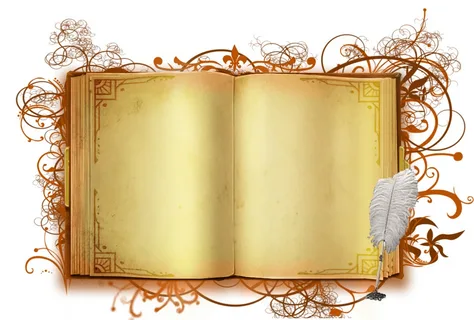 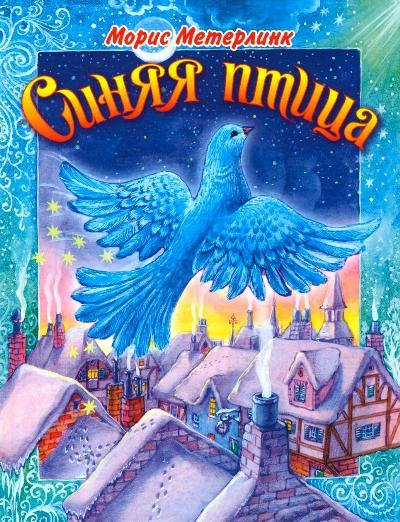 115 лет со времени издания пьесы (сказки)
 «Синяя птица» М. Метерлинка (1905)
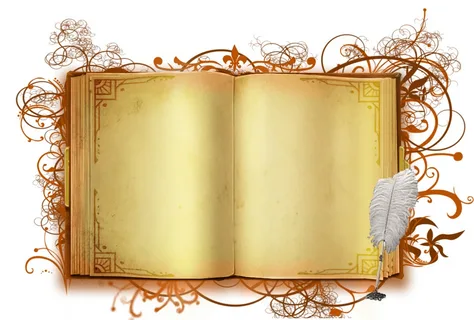 100 лет со времени публикации книги «Приключения доктора Дулитла» 
Х. Лофтинга (1920)
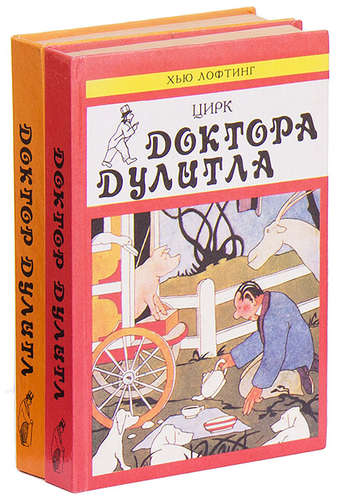 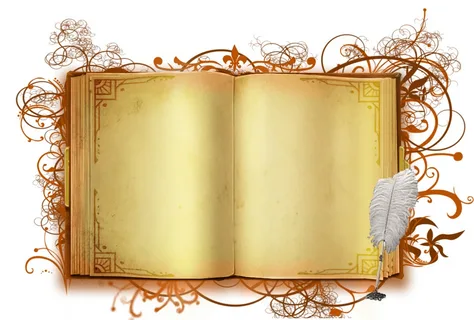 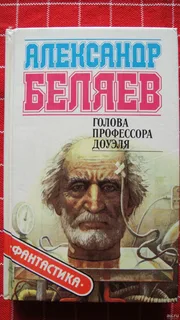 95 лет со времени издания романа «Голова профессора Доуэля» 
А. Беляева (1925)
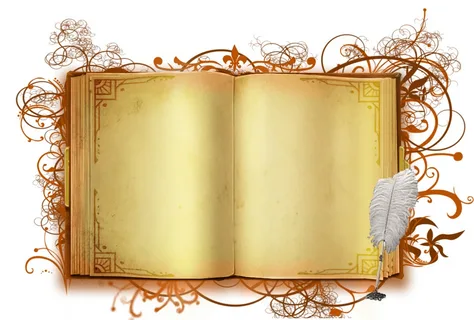 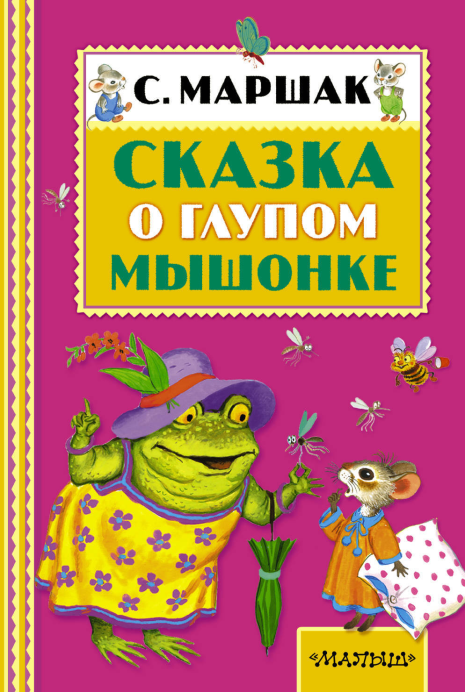 95 лет со времени издания «Сказки о глупом мышонке» 
С. Я. Маршака (1925)
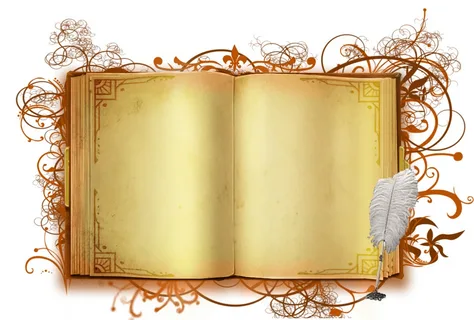 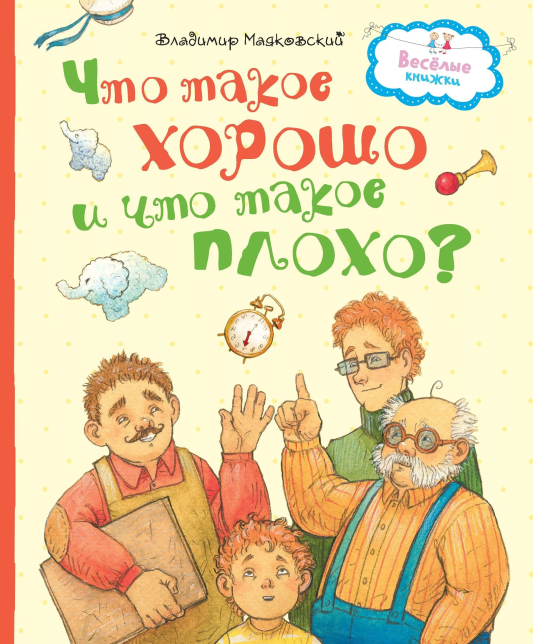 95 лет  со времени публикации 
«Что такое хорошо и что такое плохо» 
В. В. Маяковского 
(1925)
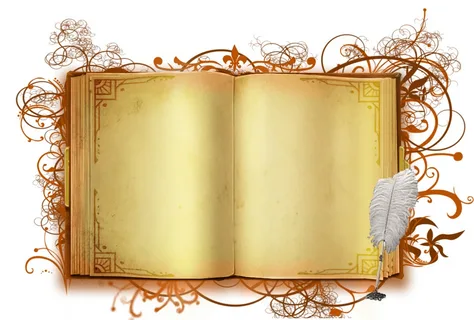 95 лет со времени публикации сказок «Бармалей» и  «Доктор Айболит» 
К. И. Чуковского (1925)
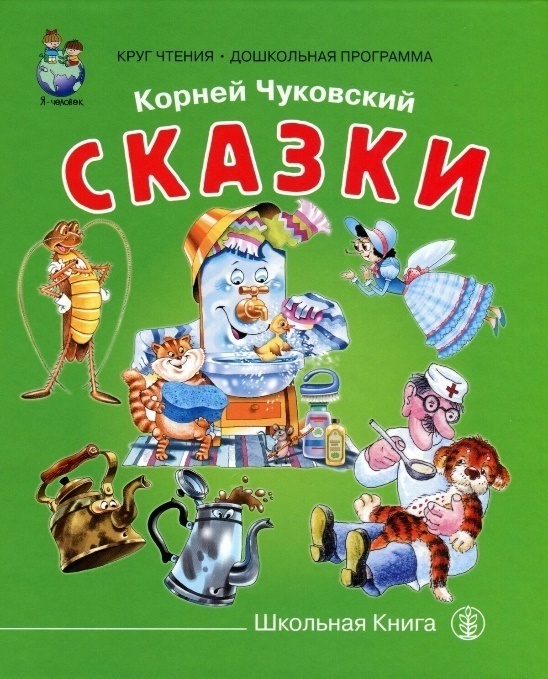 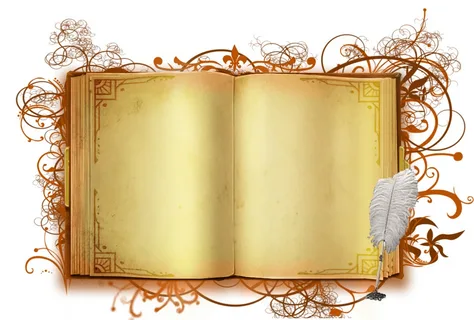 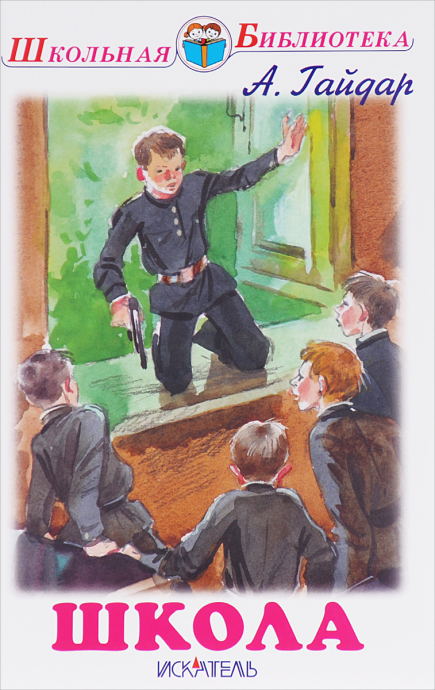 90 лет со времени выхода 
в свет повести «Школа» 
А. Гайдара 
(1930)
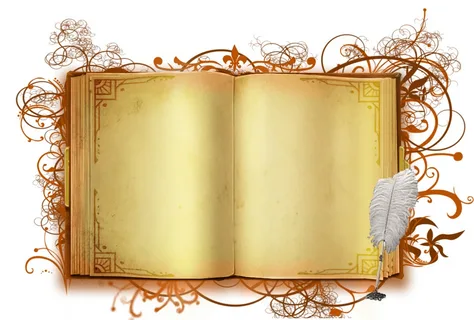 90 лет со времени публикации повести «Кондуит» 
(с 1955 г. «Кондуит и Швамбрания»)
 Л. А. Кассиля (1930)
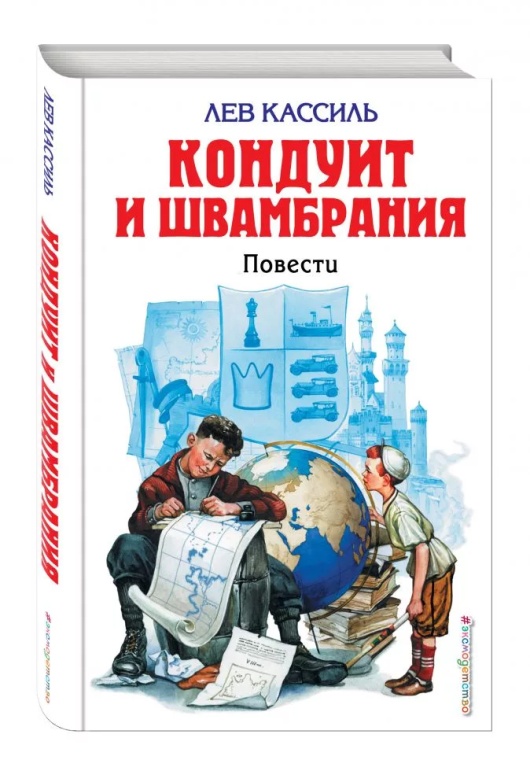 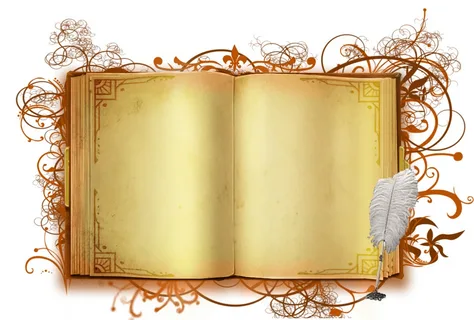 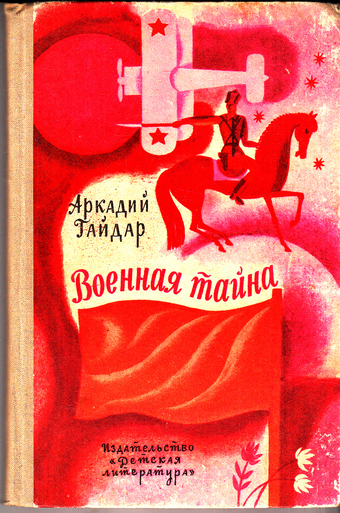 85 лет со времени публикации произведений  «Военная тайна», «Судьба барабанщика» 
А. Гайдара 
(1935)
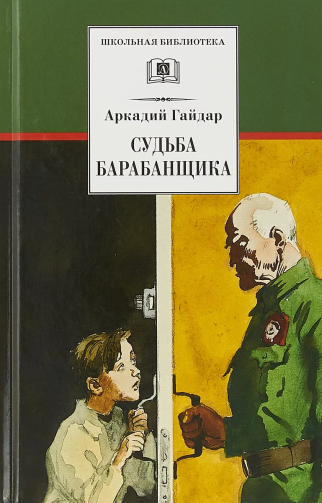 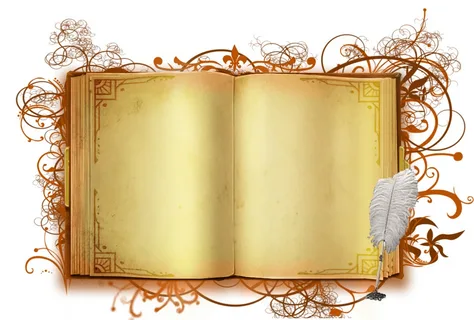 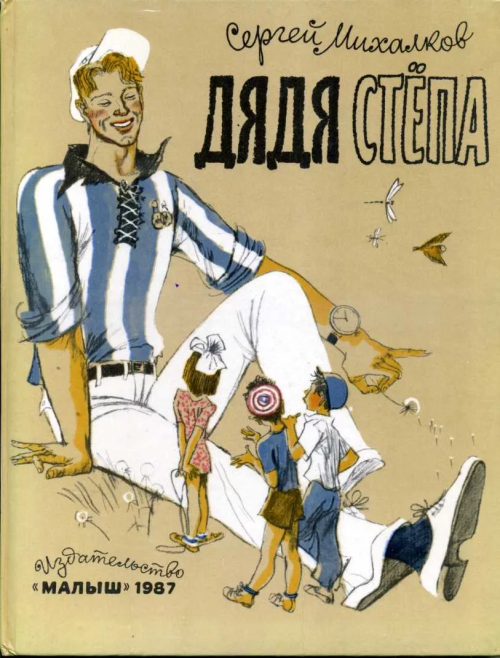 85 лет со времени выхода в свет стихотворения «Дядя Стёпа» 
С. В. Михалкова (1935)
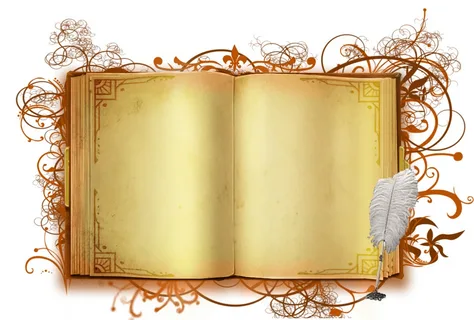 85 лет  со времени выхода в свет романа «Как закалялась сталь» 
Н. А. Островского (1935)
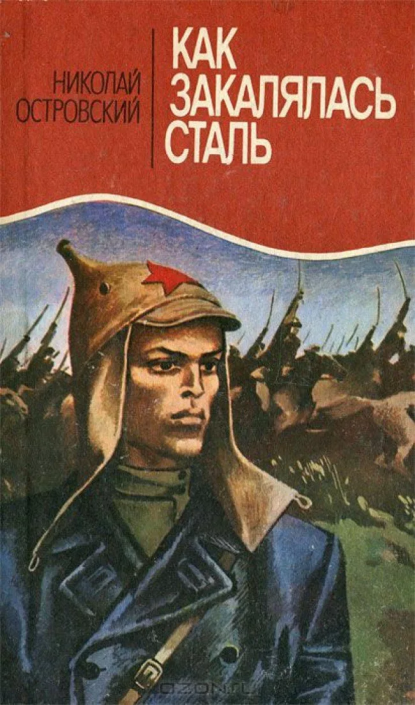 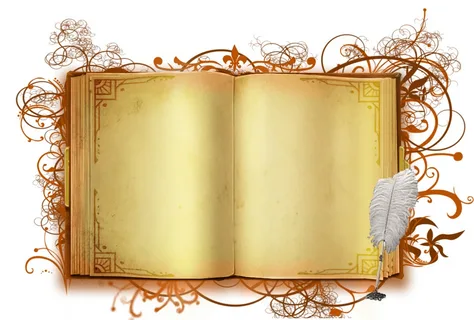 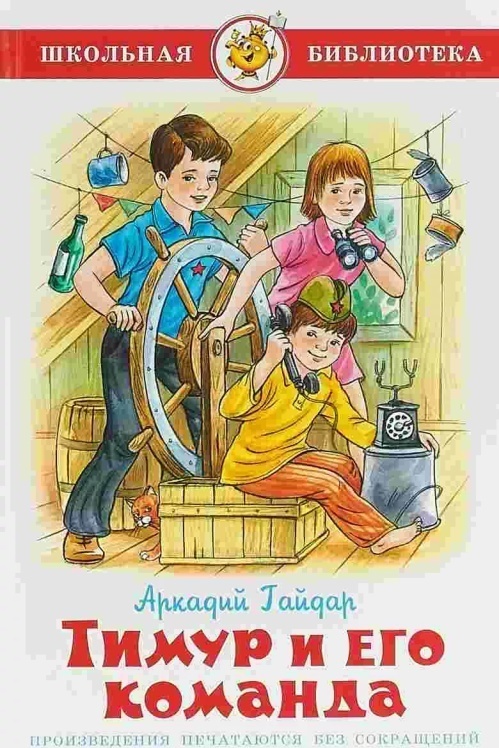 80 лет со времени публикации повести  
«Тимур и его команда» 
А. Гайдара 
(1940)
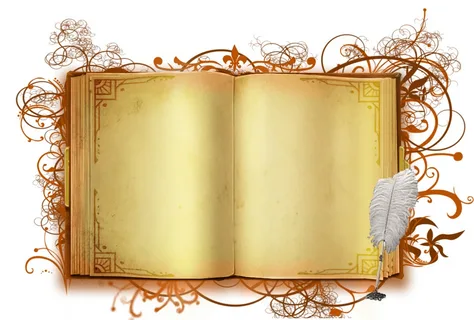 75 лет со времени публикации поэмы  «Василий Тёркин» 
А. Твардовского (1945)
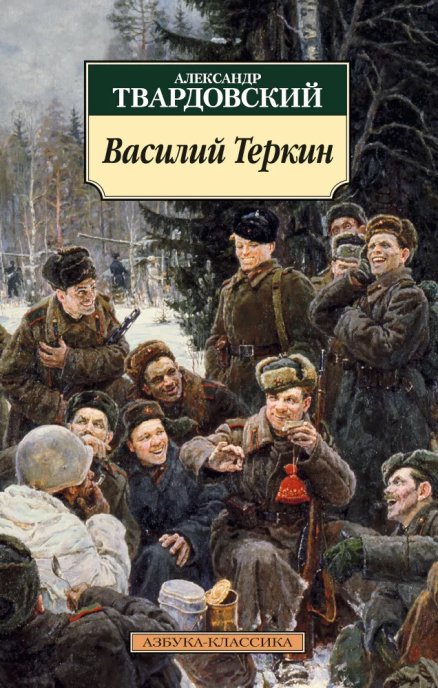 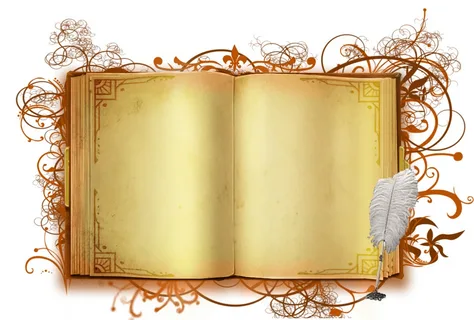 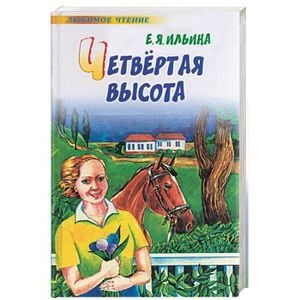 75 лет  со времени выхода в свет повести «Четвёртая высота» 
Е. Ильиной (1945)
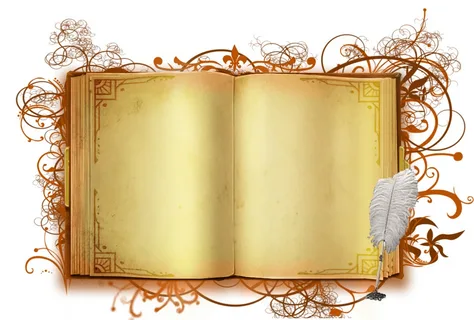 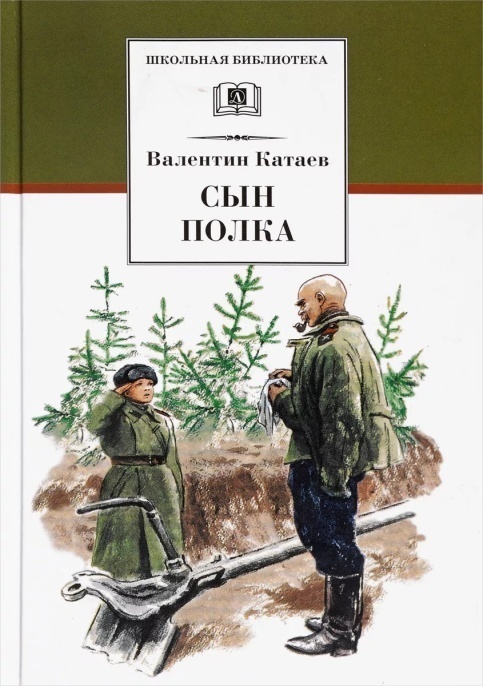 75 лет  со времени публикации повести 
«Сын полка» 
В. П. Катаева 
(1945)
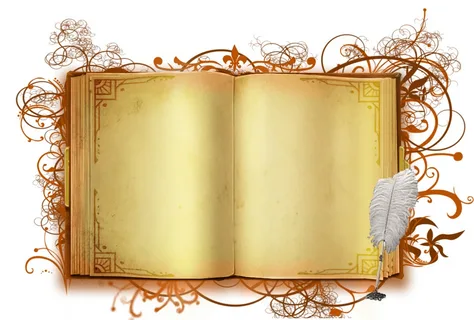 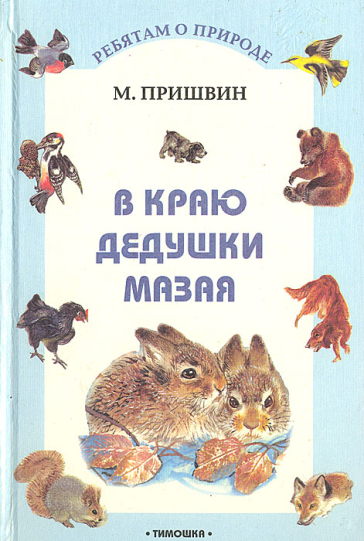 75 лет со времени выхода сборников 
«В краю дедушки Мазая» и  «Кладовая солнца»  
М. М. Пришвина (1945)
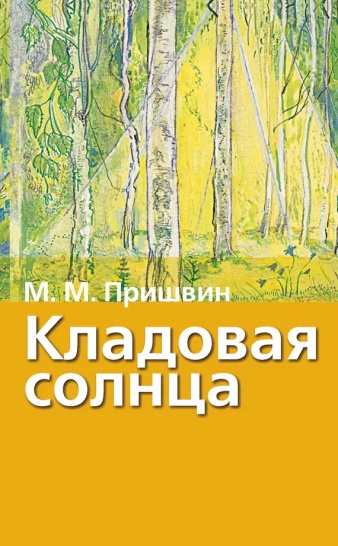 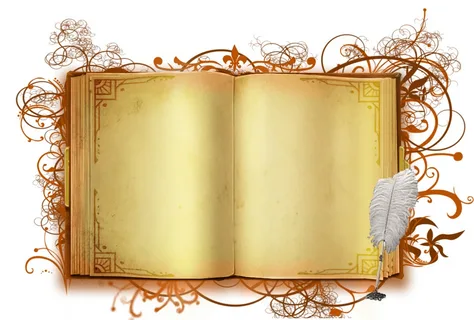 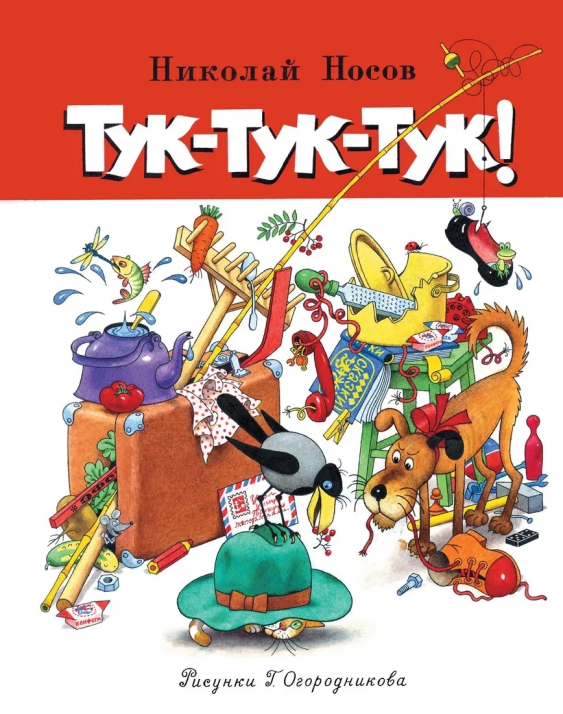 75 лет  со времени выхода в свет сборника рассказов для детей 
«Тук-тук-тук»   
Н. Н. Носова 
(1945)
75 лет
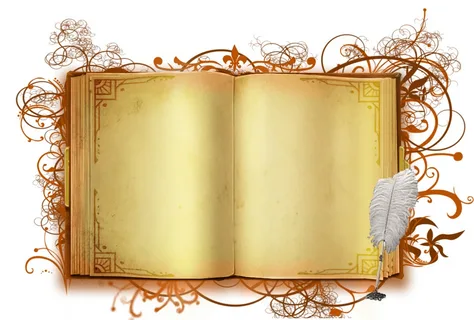 65 лет со времени публикации повести – сказки  «Малыш и Карлсон, который живет на крыше» 
А. Линдгрен (1955)
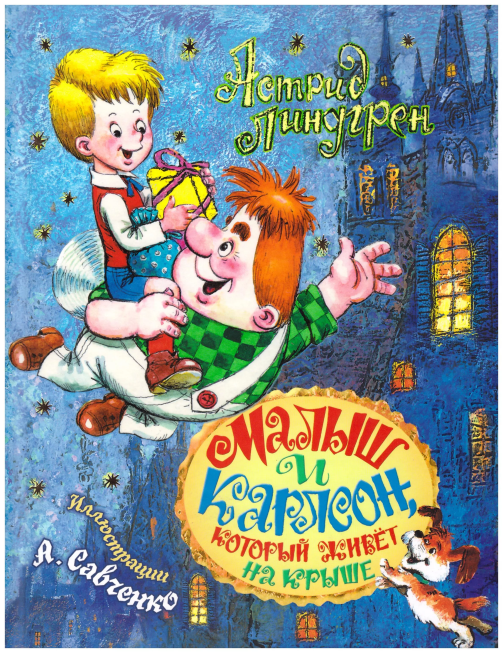 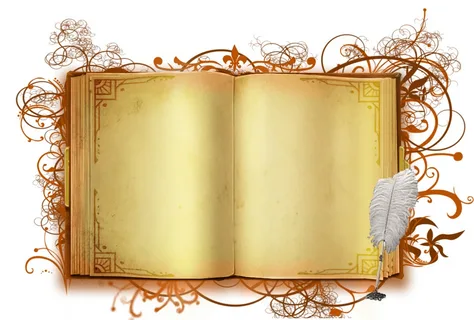 65 лет со времени публикации повести  «Васёк Трубачёв и его товарищи» В. Осеевой (1955)
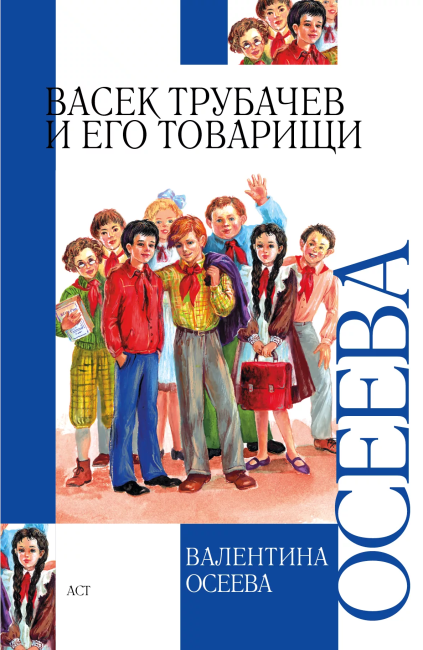 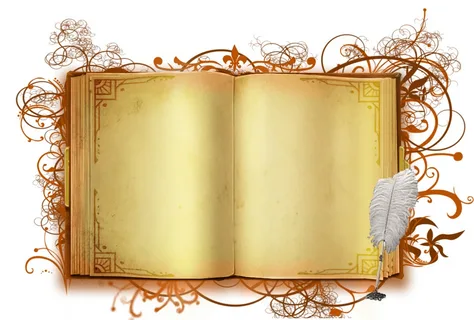 55 лет со времени выхода в свет юмористической повести «Понедельник начинается в субботу» 
А. и Б. Стругацких (1965)
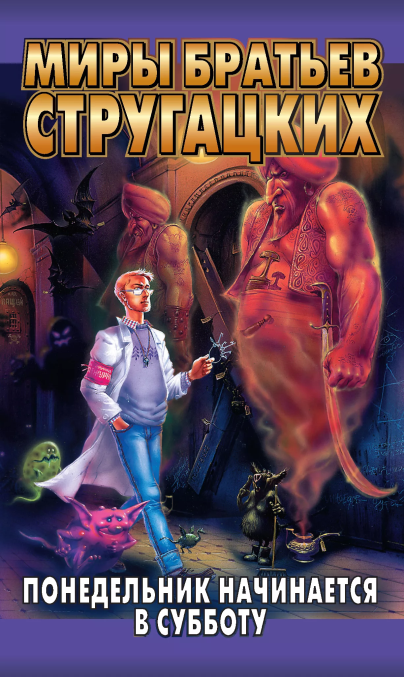 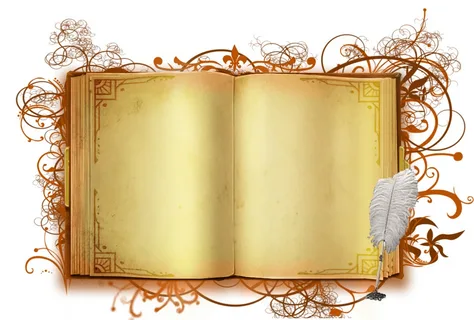 55 лет со времени выхода в свет повести - сказки «Незнайка на Луне» 
Н. Н. Носова (1965)
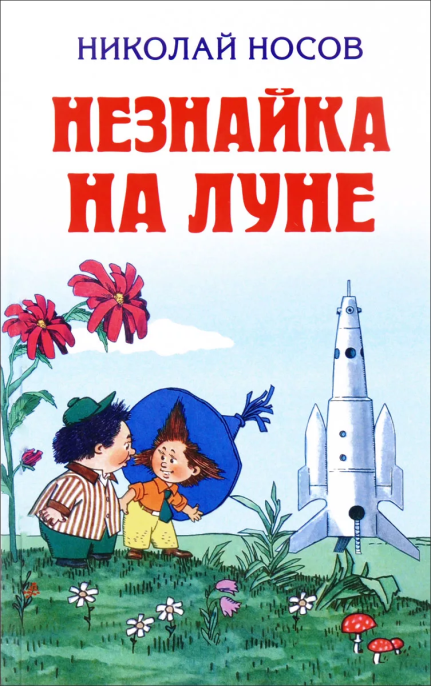 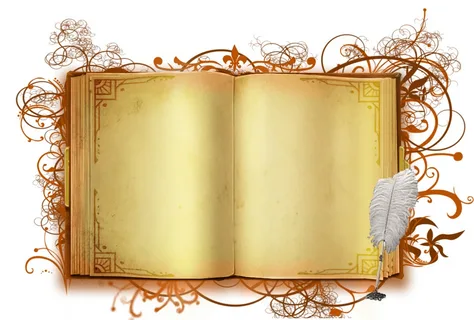 55 лет  со времени выхода в свет повести «На войне как на войне» В. А. Курочкина (1965)
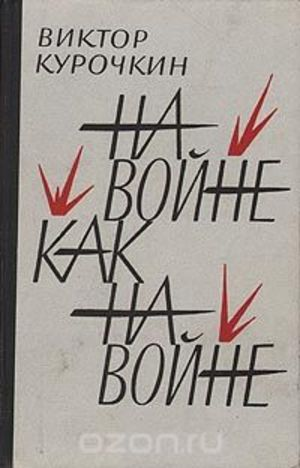 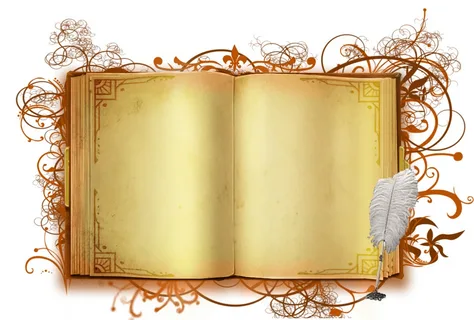 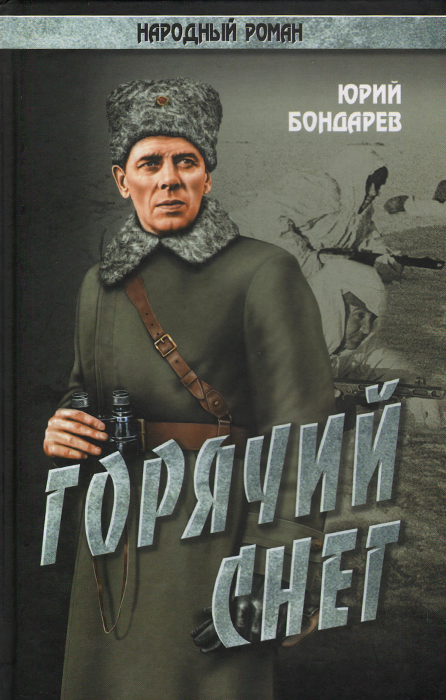 50 лет  со времени выхода в свет романа «Горячий снег» 
Ю. В. Бондарева (1970)
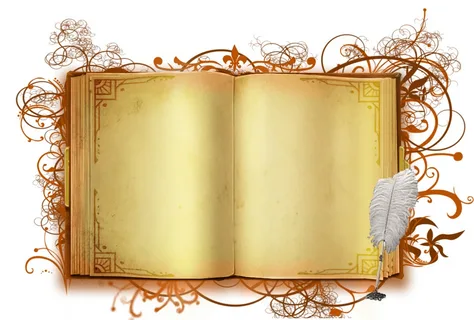 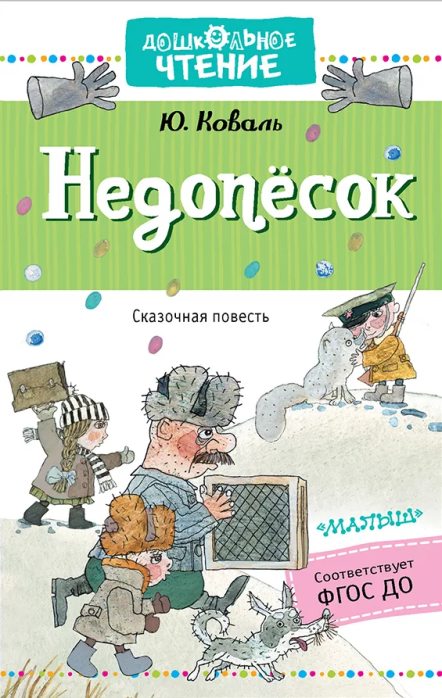 45 лет  со времени выхода в свет повести «Недопёсок» Ю. Коваля (1975)
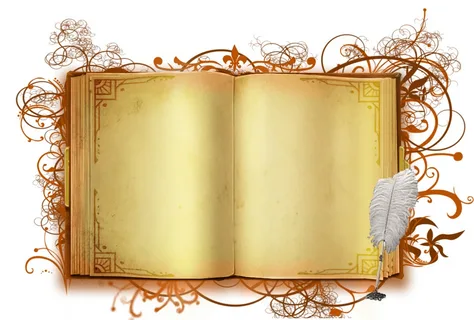 45 лет  со времени выхода в свет повести «Третий в пятом ряду» 
А. Алексина (1975)
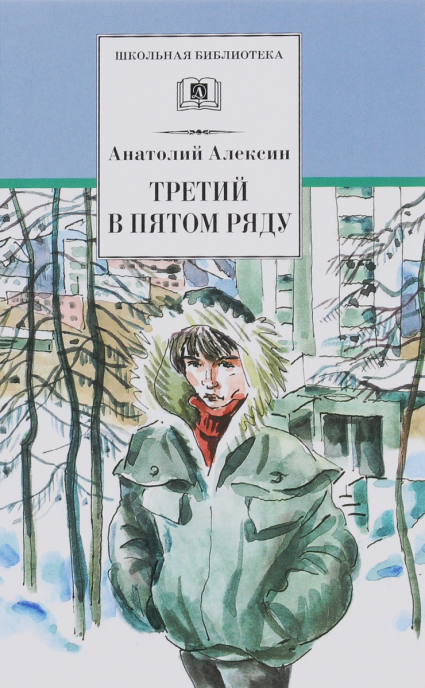 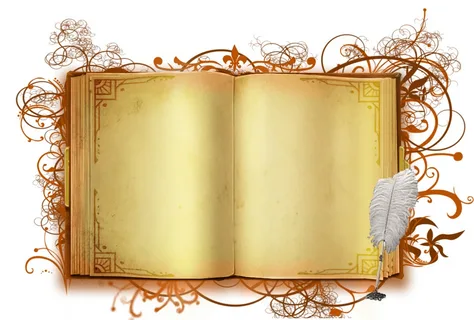 45 лет  со времени выхода 
в свет 
романа 
«Мой генерал»
 А. А. Лиханова (1975)
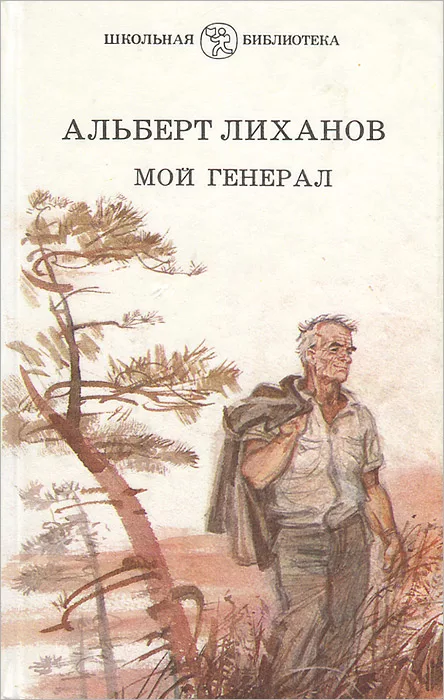 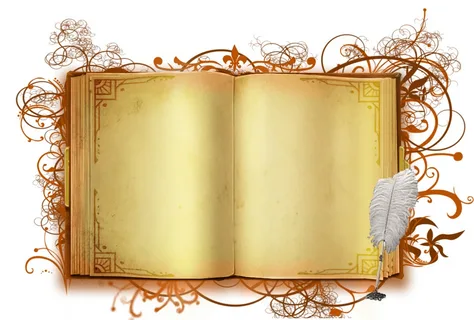 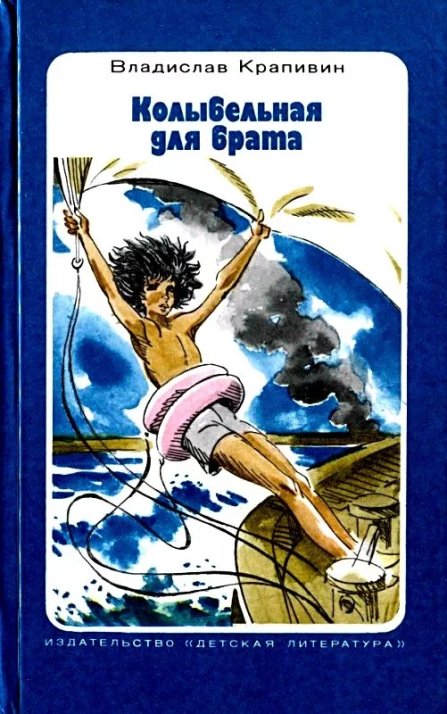 40 лет  со времени выхода в свет 
повести «Колыбельная для брата» 
В. Крапивина (1980)
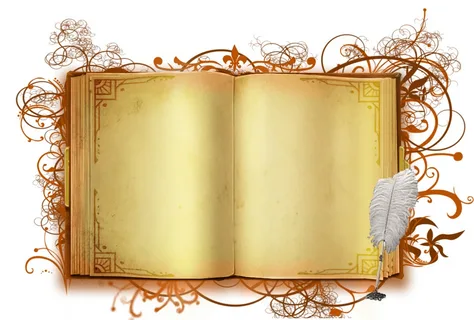 25 лет  со времени выхода 
в свет 
романа 
 «Северное сияние» 
Ф. Пулмана (1995)
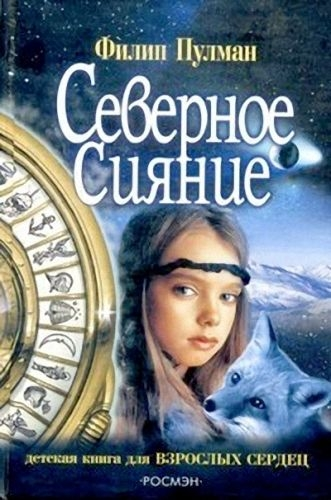 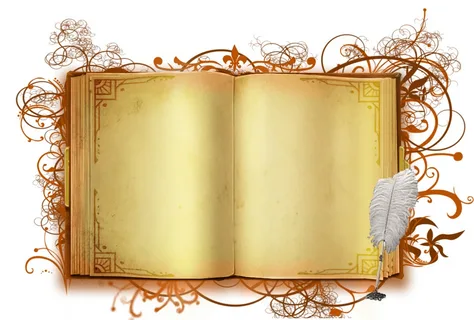 20 лет со времени выхода 
в свет 
романа «Гарри Поттер и Кубок огня»  
Роулинг Дж. К. (2000), 
четвертая книга из серии романов
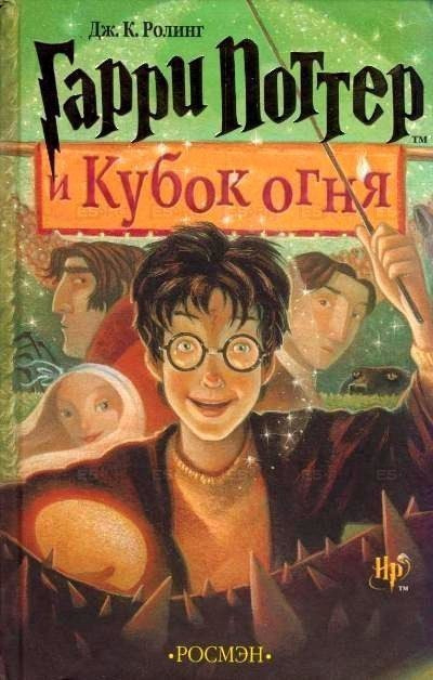 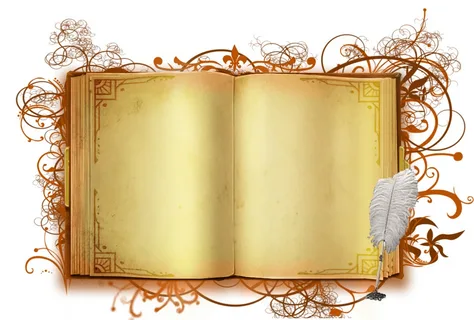 15 лет  со времени выхода 
в свет 
романа «Гарри Поттер и Принц-полукровка»  
Роулинг Дж. К. (2005), 
шестая книга из серии романов
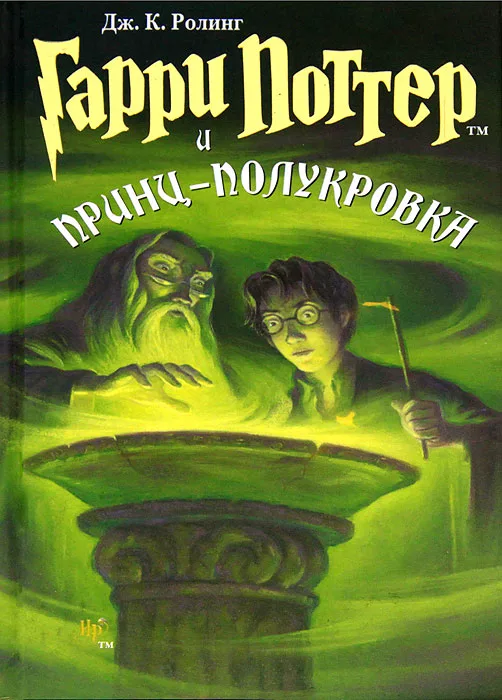 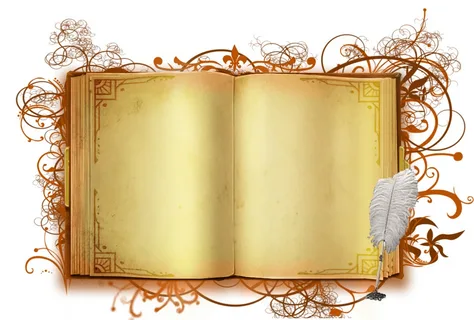 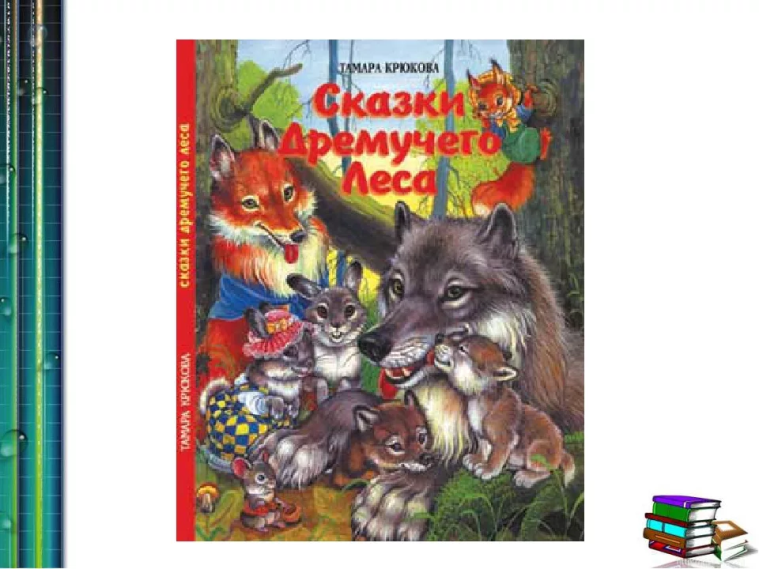 15 лет  со времени публикации произведений  «Ровно в полночь по картонным часам», 
«Сказки дремучего леса», 
«Сказки почемучки» 
Т. Крюковой 
(2005)
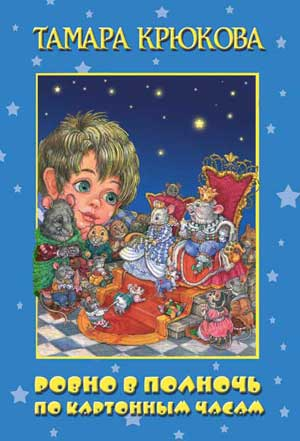 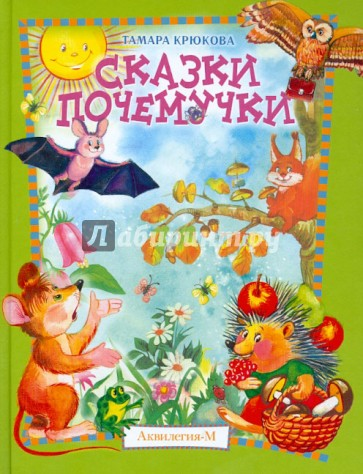 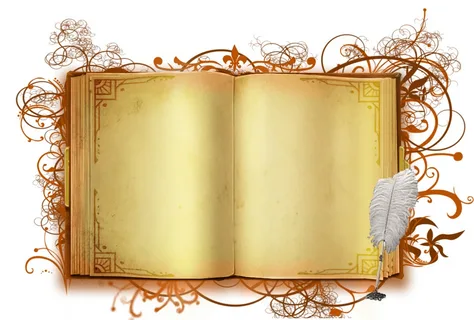 15 лет   со времени публикации книги «Записки выдающегося двоечника» 
А. А. Гиваргизова (2005)
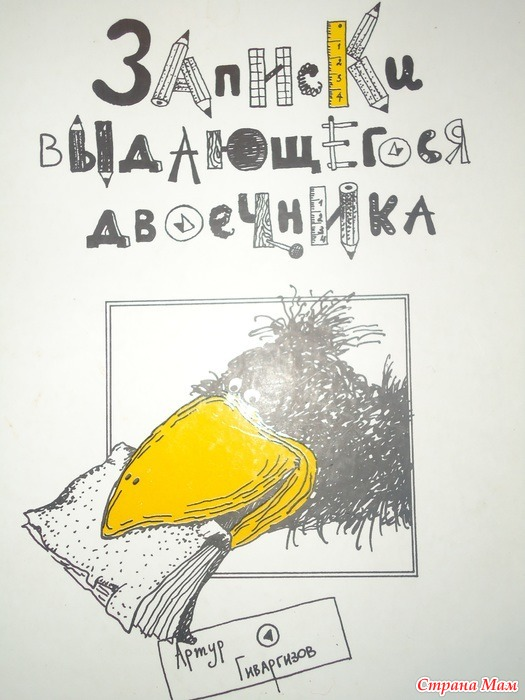 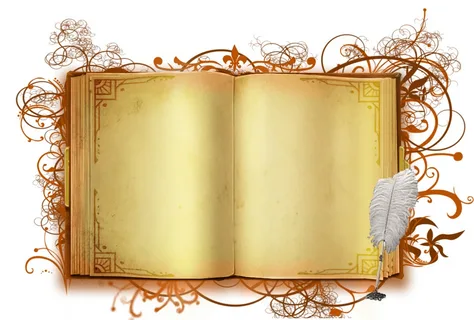 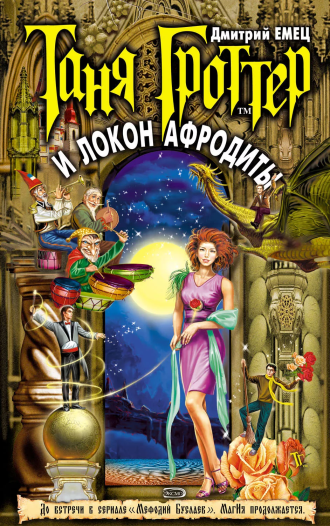 15 лет   со времени публикации романов «Таня Гроттер и локон Афродиты», «Мефодий Буслаев. Свиток желаний», «Мефодий Буслаев. Третий всадник мрака» Д. А. Емеца 
(2005)
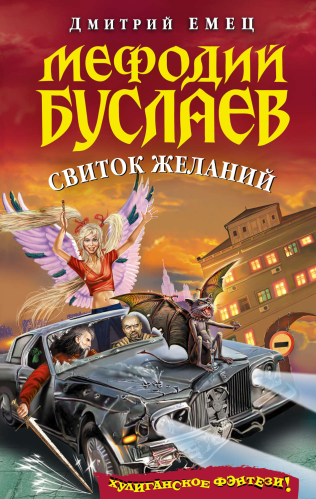 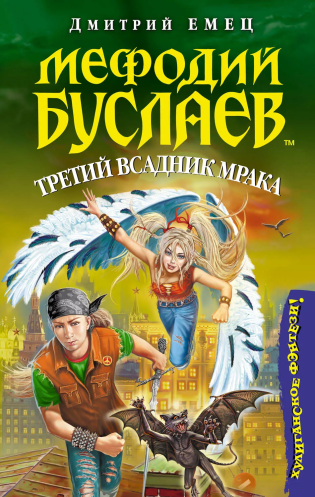 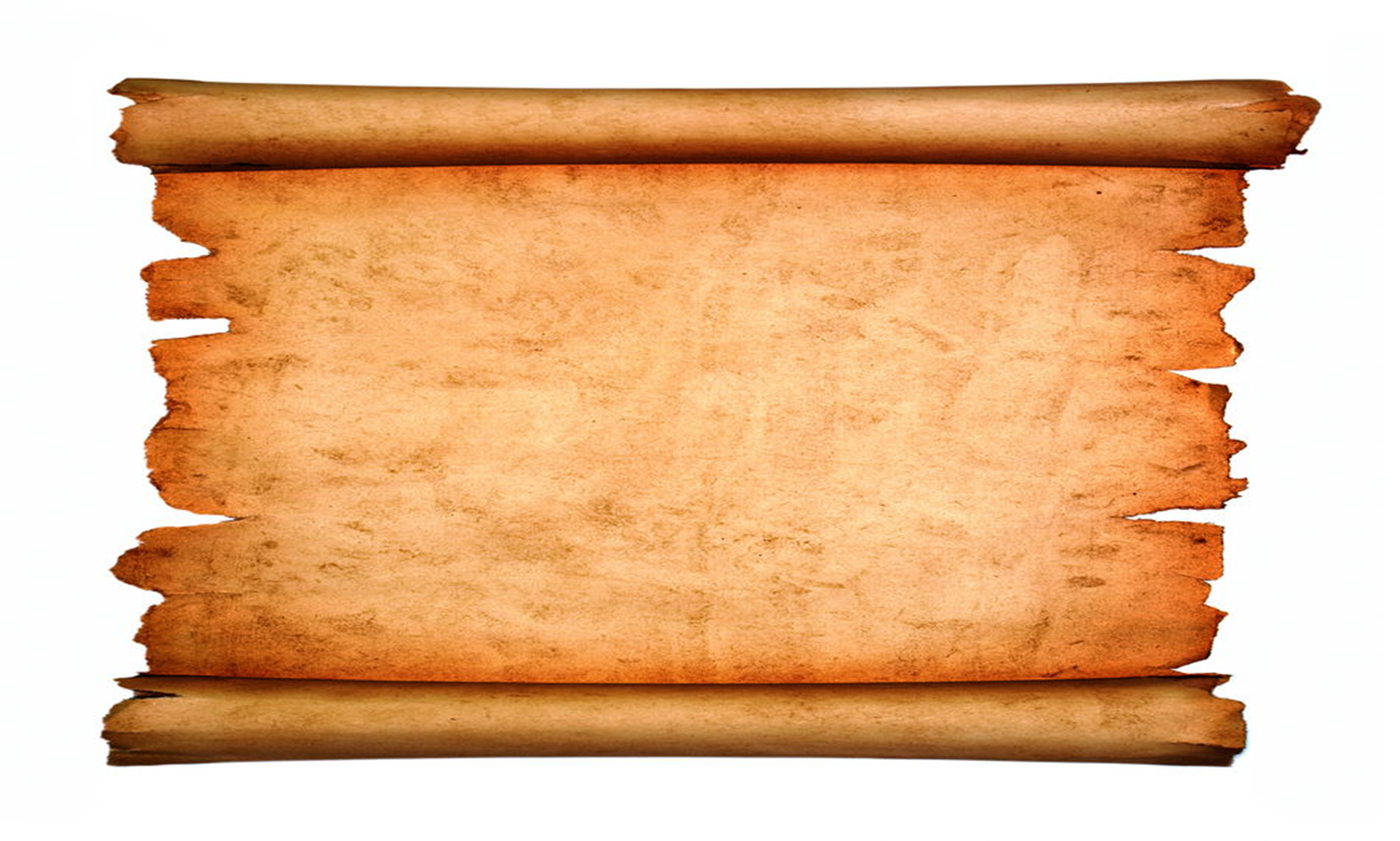 Без книги  в мире ночь, и ум
людской убог,
Без книги, как стада,
бессмыслены народы.
В ней добродетель, долг, в ней
мощь и соль природы,
В ней будущность твоя
и верных благ залог.
Виктор Гюго, 
французский писатель
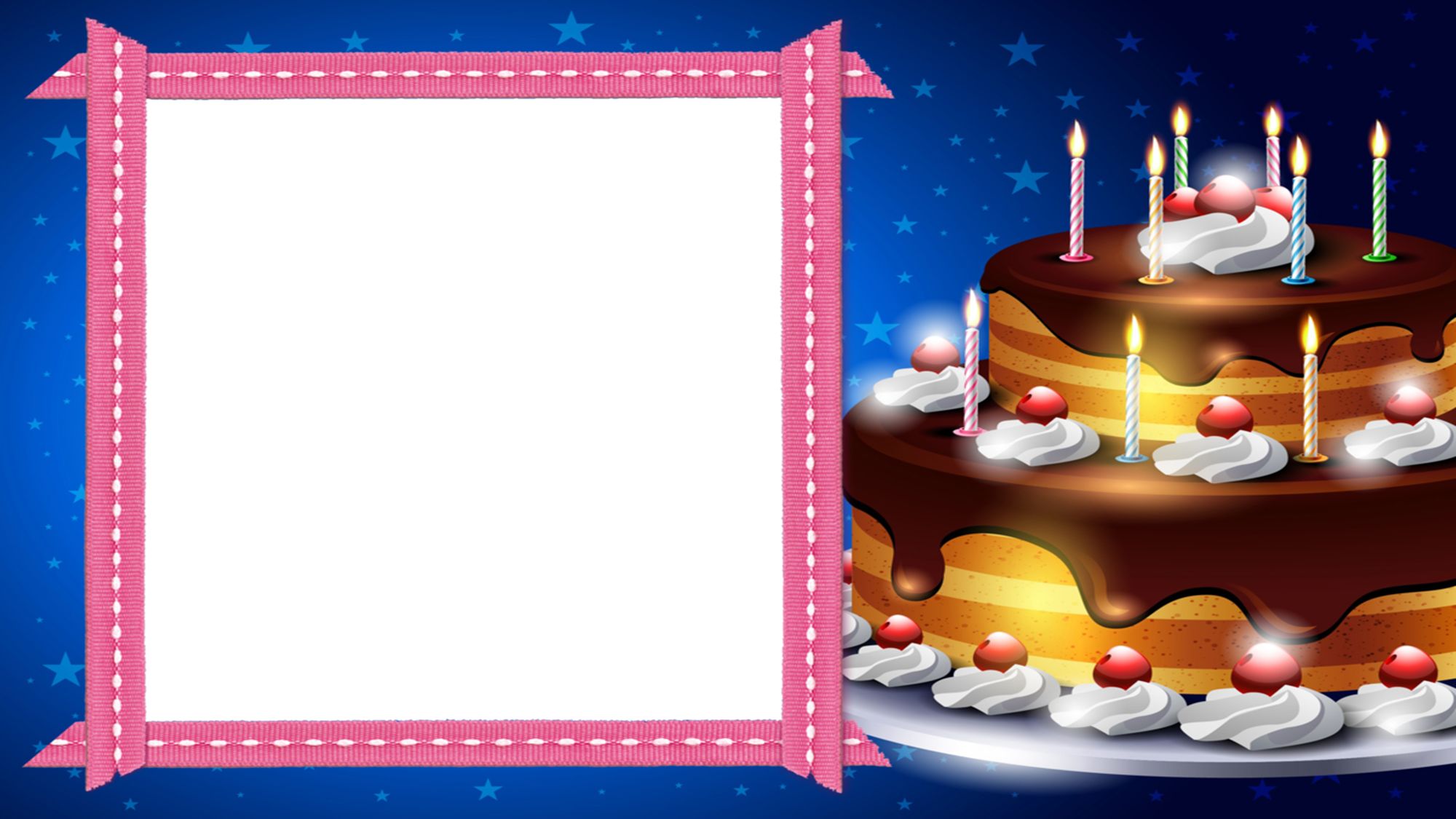 Уважаемые читатели!
Приглашаем вас посетить Мглинскую детскую библиотеку
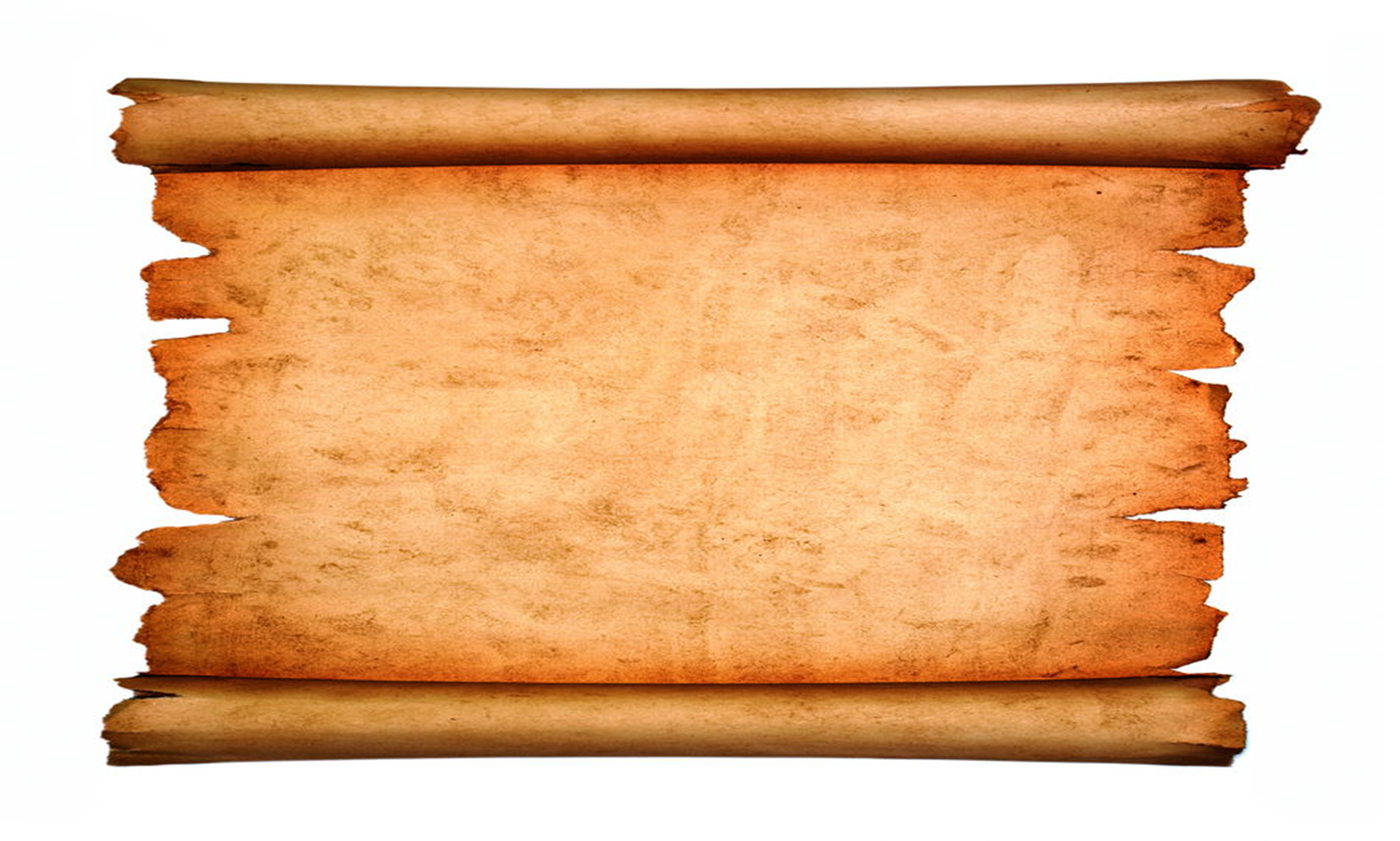 Подготовлено библиотекарем  абонемента Мглинской детской библиотеки Морозовой Е.В.
Мглин, 2020